Автономная организация образования «Назарбаев Интеллектуальные школы»
Материалы для выступления на заседании секции председателей родительских комитетов
Астана, август 2018 год
ХХІ век
Прогресс 21 века может превысить прогресс 20 века 1000 раз
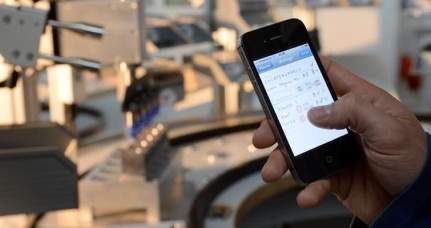 2021
Результат повторится всего через 7 лет
Четвертая  
Индустриальная  революция
до ХХІ века
2014
Прогресс, сопоставимый с достижениями 20 века
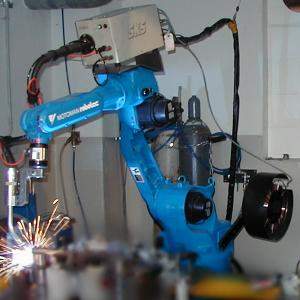 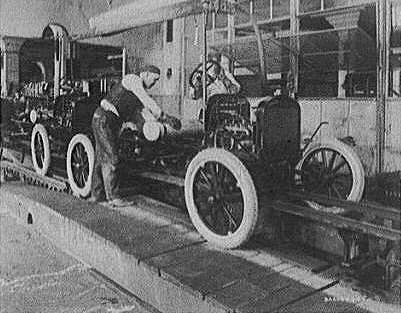 Третьяя  индустриальная революция
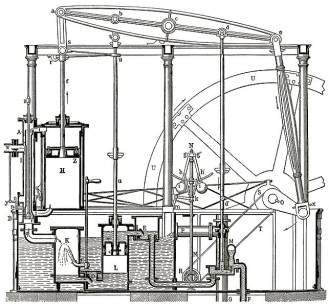 От  ручного труда к  Искусственному  Интеллекту

От базовых навыков к навыкам широкого спектра
Вторая  индустриальная революция
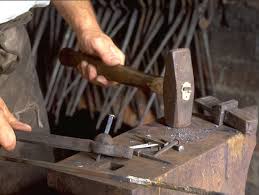 Первая  индустриальная революция
2
Ручной труд
работников заменят компьютеры к 2030г.  (McKinsey)
5 млн
рабочих мест перестанут существовать к 2020г.
 (ВЭФ)
400-800 млн
Рынок труда в эпоху Индустрии 4.0: прогнозы экспертов
Агентство McKinsey: 
от 75 до 375 млн. людей вынуждены будут сменить профессию и освоить новые навыки к 2030 году
Оксфордский университет: 
полная автоматизация 47% рабочих мест в США в течение 1-2 десятилетий.
Массачусетский технологический институт:
к 2035г. ожидается утеря более 50 млн. рабочих мест в США и Великобритании.
Агентства PWC (PricewaterhouseCoopers):
в США риск автоматизации труда составляет 38% рабочих мест, а в Великобритании – 30%.
1. https://www.weforum.org/agenda/2016/01/5-million-jobs-to-be-lost-by-2020/
2. https://www.technologyreview.com/s/610005/every-study-we-could-find-on-what-automation-will-do-to-jobs-in-one-chart/
3. http://www.oecd-ilibrary.org/docserver/download/5jlz9h56dvq7-en.pdf?expires=1522044771&id=id&accname=guest&checksum=BB9C1D9C3B3522810DBA402E1E13AA80
4.https://www.mckinsey.com/global-themes/future-of-organizations-and-work/what-the-future-of-work-will-mean-for-jobs-skills-and-wages.
5.https://www.oxfordmartin.ox.ac.uk/downloads/reports/Citi_GPS_Technology_Work_2.pdf
3
Важным навыком в современном мире высокой конкуренции является ЭМОЦИОНАЛЬНЫЙ ИНТЕЛЛЕКТ
Психологи подразделяют эмоциональный интеллект на навыки четырех категорий:
Первая - умение ясно и внятно общаться с другими, объяснить ожидания, активно слушать, влиять и вдохновлять, работать в команде или возглавлять ее и улаживать конфликты.
Вторая - общая эмпатия и комфортное самоощущение в большой группе людей: независимо от того, экстраверт вы или интроверт, вы чувствуете эмоциональные сигналы других и редко сталкиваетесь с недопониманием.
Третья - знание своих слабых и сильных сторон и спокойное сосуществование с ними, а  также хорошее знание личных эмоций и их влияния на вашу жизнь.
Четвертая - умение управлять эмоциями, ограничивать их разрушительное влияние на себя, способность выполнять взятые на себя обязательства, поддерживать долгосрочные отношения и меняться в соответствии со средой.
Какими бы ни были школьное образование, университетский диплом,  семья и первые годы счастливой жизни, именно умение человека управлять своими чувствами и замечать чувства других скажется на его способности развивать  долгосрочные отношения в личной жизни и бизнесе, приобретать влияние, обращать на себя внимание, возглавлять коллектив, достигать успеха в карьере, дружить и создавать семью.
И одна из задач школьного сообщества - кураторов, учителей, психологов, медиков совместно с родителями-способствовать развитию эмоционального интеллекта учащихся.
Источник: https://style.rbc.ru/life/5aeae3d59a79477711805023 (2018 год)
ВАЖНО!!!
Всестороннее развитие ребенка
Целостное развитие ребенка
Развитие у детей функциональной грамотности
Развитие личных качеств ребенка
школа
семья
общество
Воспитательная работа
6 предметных областей
Оценивание
Влияние оценивания
Образовательные цели:
Знает фактологический материал
Умеет применять
Умеет анализировать
Умеет синтезировать
Умеет давать оценку
Умеет делать выводы
Процесс оценивания
Оценивание дает возможность определить, насколько успешно усвоен учебный материал, а также уровень и глубину сформированных знаний. Речь идет о простых действиях: дал определение, выучил стих, написал диктант, решил задачу и др.
Фундаментальные знания
Оценивание позволяет непрерывно отслеживать сложную систему навыков и компетенций (от лат. competo - добиваюсь; соответствую – подхожу): навыки анализа и интерпретации данных, экстраполяции (переноса) информации, создание продуктов, рефлексии и др. Речь идет о действиях, опыте и осведомленности в предметных областях.
Компетенции
Оценивание влияет на формирование «Я – концепции», т.е. представления индивида о самом себе. Оценивание учителя, реакции одноклассников и родителей на результаты учебы ребенка воздействуют на развитие самооценки и уровня притязаний. Удовлетворение собственного «Я» в оценке  порождает у ребенка чувства личной значимости, силы, адекватности, полезности и необходимости в этом мире, а также формирует ответственность, любознательность и жизнестойкость посредством переживания успеха или неуспеха, воздействуя на личность в целом.
Характер
Эффективность оценки возрастает, если ученик внутренне согласен с ней, понимает и осознает оценивание.
Как показывают исследования, учащиеся параллельно с учителем ведут оценку своих знаний, и очень часто собственная оценка и оценка учителя не совпадают, что  провоцирует конфликт. По данным российских изданий в среднем более 60% конфликтов в школе возникают на почве оценивания.
Алфавит поколений в разрезе оценивания
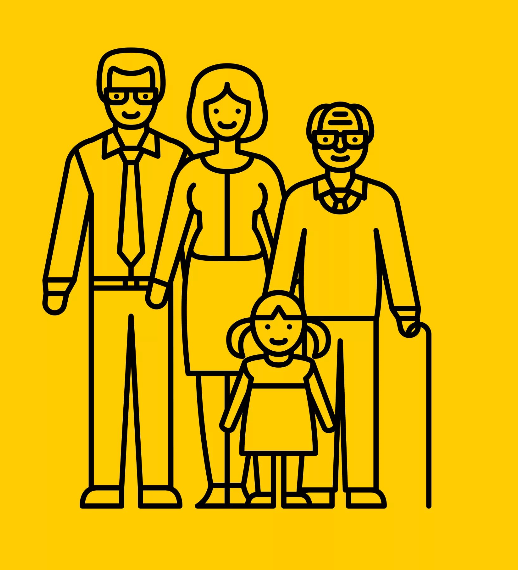